ПРОЕКТ БЮДЖЕТ А МОКРОБАТАЙСКОГО СЕЛЬСКОГО ПОСЕЛЕНИЯ КАГАЛЬНИЦКОГО РАЙОНА НА 2024 ГОД И  НА ПЛАНОВЫЙ ПЕРИОД 2025 – 2026 ГОДОВ
Что такое бюджет?
РАСХОДЫ
это выплачиваемые из бюджета денежные средства (социальные выплаты населению, содержание муниципальных учреждений (образование, культура, физическая культура и спорт и другие), капитальное строительство и другие)
ДОХОДЫ
это поступающие в бюджет денежные средства (налоги юридических и физических лиц, административные платежи и сборы, безвозмездные поступления)
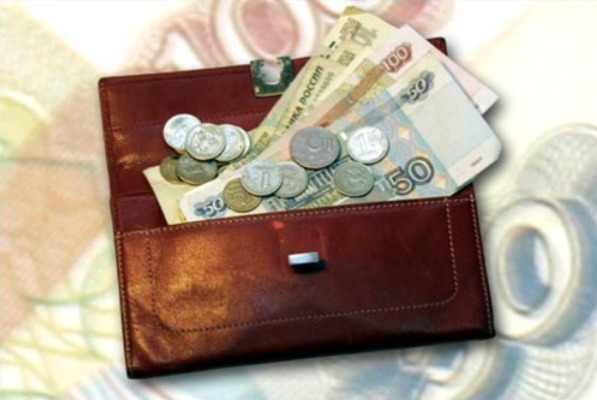 БЮДЖЕТ (от старонормандского bougette – кошель, сумка, кожаный мешок) – форма образования и расходования денежных средств, предназначенных для финансового обеспечения задач и функций государства и местного самоуправления
если расходная часть бюджета превышает доходную, то бюджет формируется с
ДЕФИЦИТОМ
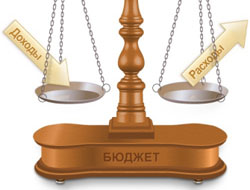 превышение доходов над расходами образует положительный остаток бюджета 
ПРОФИЦИТ
3
Сбалансированность бюджета по доходам и расходам – основополагающее требование, предъявляемое к органам, составляющим и утверждающим бюджет
Какие бывают бюджеты?
Бюджет организаций
Бюджет семьи
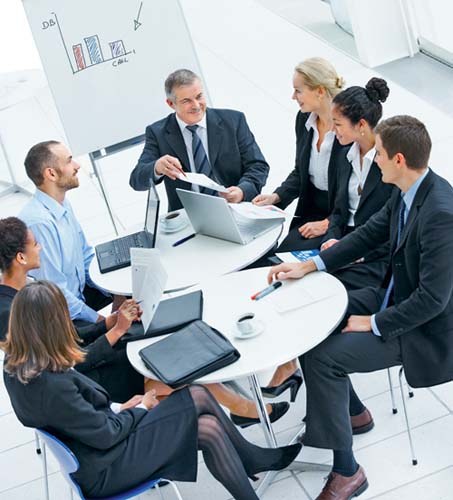 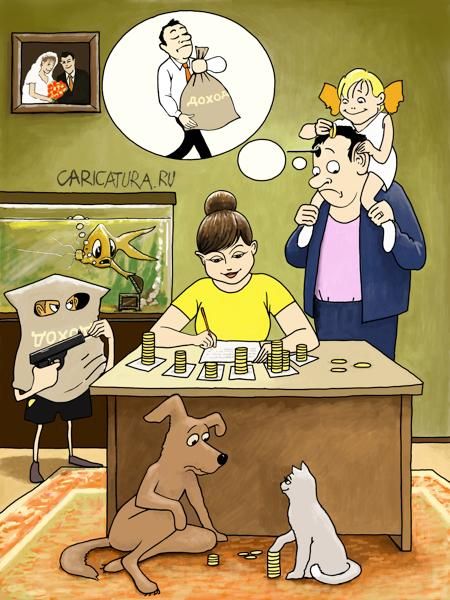 Бюджеты публично-правовых образований
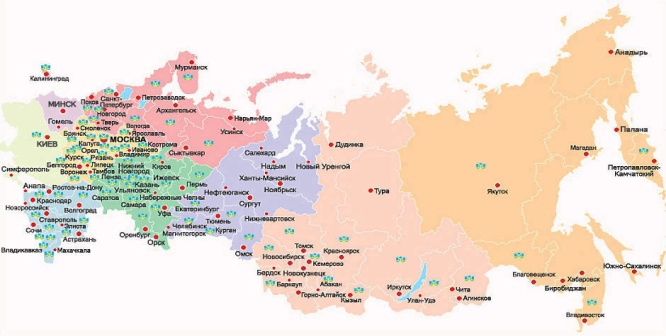 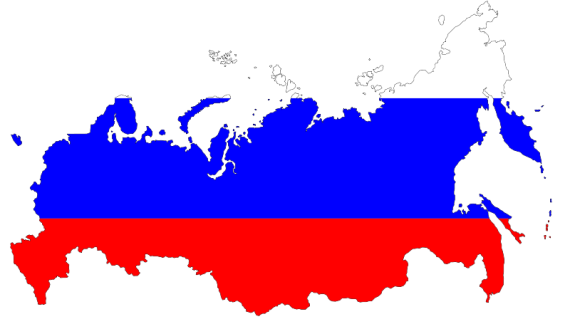 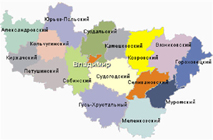 субъектов
Российской Федерации
(региональные бюджеты, бюджеты территориальных фондов ОМС)
Российской Федерации
(федеральный бюджет, бюджеты государственных внебюджетных фондов РФ)
муниципальных образований
(местные бюджеты)
4
Основа формирования бюджета Мокробатайского сельского поселения  Кагальницкого района на 2024 годи на плановый период 2025-2026годов
Муниципальные программы Мокробатайского сельского поселения
Прогноз социально-экономического развития Мокробатайского сельского поселения
Основные направления бюджетной и налоговой политики на 2024-2026
 годы
Проект бюджета на 2024 год и на плановый период 2025 2026годов содержитПриоритетные пути реализации основных задач:
ОСНОВНЫЕ НАПРАВЛЕНИЯ НАЛОГОВОЙ ПОЛИТИКИ МОКРОБАТАЙСКОГО СЕЛЬСКОГО ПОСЕЛЕНИЯ
Основные параметры  бюджета Мокробатайского сельского поселения Кагальницкого районана 2024 год и на плановый период 2025 и 2026 годов(тыс. рублей)
ПОСТУПАЮЩИЕ В БЮДЖЕТ ДЕНЕЖНЫЕ СРЕДСТВА
ДОХОДЫ БЮДЖЕТА
КРУПНЕЙШИЕ НАЛОГОПЛАТИЛЬЩИКИ МОКРОБАТАЙСКОГО СЕЛЬСКОГО ПОСЕЛЕНИЯ
ДИНАМИКА ПОСТУПЛЕНИЙ НАЛОГА НА ДОХОДЫ ФИЗИЧЕСКИХ ЛИЦ В БЮДЖЕТ  МОКРОБААЙСКОГО СЕЛЬСКОГО ПОСЕЛЕНИЯ КАГАЛЬНИЦКОГО РАЙОНА
ДИНАМИКА ПОСТУПЛЕНИЙ ЕСХН  В БЮДЖЕТ  МОКРОБАТАЙСКОГО СЕЛЬСКОГО ПОСЕЛЕНИЯ КАГАЛЬНИЦКОГО РАЙОНА
ДИНАМИКА ПОСТУПЛЕНИЙ Имущественных  налогов В БЮДЖЕТ  МОКРОБАТАЙСКОГО СЕЛЬСКОГО ПОСЕЛЕНИЯ КАГАЛЬНИЦКОГО РАЙОНА
Безвозмездные поступления
Расходы бюджета Мокробатайского сельского поселения Кагальницкого района в 2024 году 12961,2 тыс.рублей
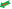 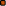 Доля муниципальных программ в общем объеме расходов, запланированных на реализацию муниципальных программ Мокробатайского сельского поселения в 2024 году
Энергосбережение  и повышение энергетической  0,2%
Пожарная безопасность и защита населения и территории от чрезвычайных ситуаций
3,3%
Благоустройство
4,6%
Развитие физической культуры и спорта
0,1%
Информационное общество
0,6%
Развитие культуры
26,2%
Управление муниципальными финансами и создание условий для эффективного управления муниципальными финансами
60,7%
Использование и охрана земель
0,00%
Обеспечение общественногопорядка
0,6%
МОКРОБАТАЙСКОЕ СЕЛЬСКОЕ ПОСЕЛЕНИЕ РАСХОДЫ 2024
СТРУКТУРА РАСХОДОВ БЮДЖЕТА МОКРОБАТАЙСКОГО СЕЛЬСКОГО ПОСЕЛЕНИЯ НА 2021 ГОД
МОКРОБАТАЙСКОЕ СЕЛЬСКОЕ ПОСЕЛЕНИЕ РАСХОДЫ 2025
СТРУКТУРА РАСХОДОВ БЮДЖЕТА МОКРОБАТАЙСКОГО СЕЛЬСКОГО ПОСЕЛЕНИЯ
 НА 2022 ГОД
МОКРОБАТАЙСКОЕ СЕЛЬСКОЕ ПОСЕЛЕНИЕ РАСХОДЫ 2026
СТРУКТУРА РАСХОДОВ БЮДЖЕТА МОКРОБАТАЙСКОГО СЕЛЬСКОГО ПОСЕЛЕНИЯ
 НА 2023 ГОД
Структура муниципального долга Мокробатайского сельского поселения на 2024-2026 годы